第８回　さかい子ども食堂
円卓会議
2019年11月14日（木）
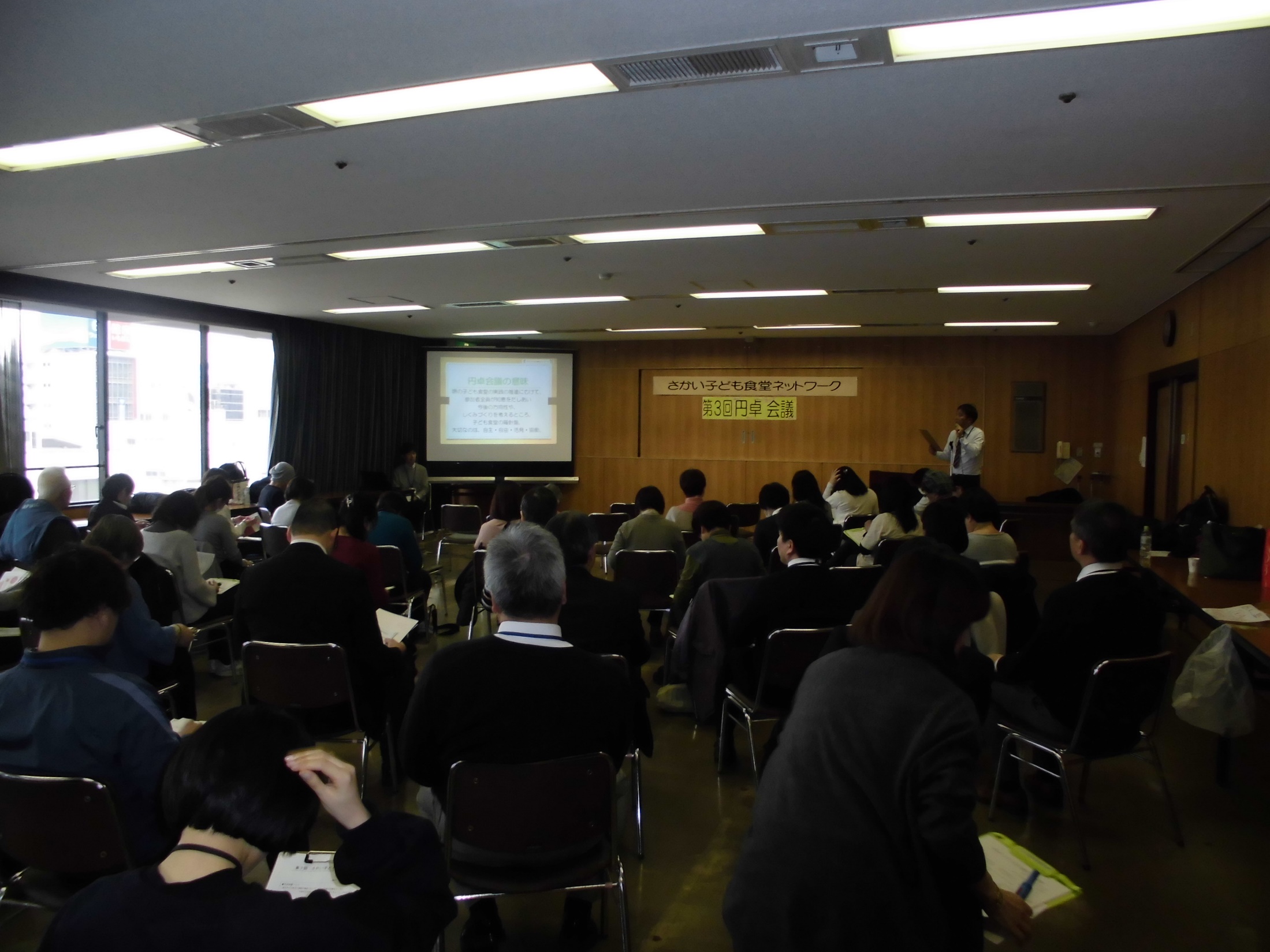 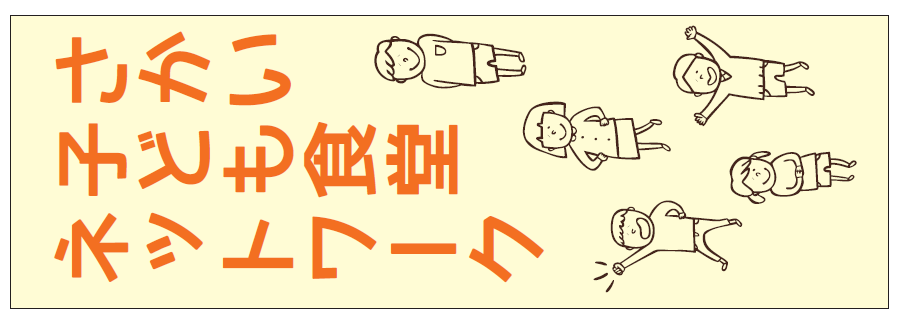 「子　ど　も　食　堂　での
　　　子　ど　も　た　ち　と　の　か　か　わ　り　」
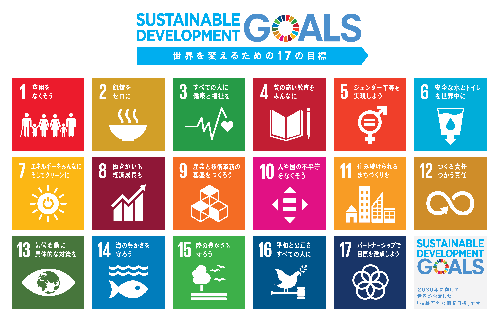 さかい子ども食堂
円卓会議の意味
●さかいの子ども食堂の実践の推進にむけて、参加者全員が知恵をだしあい今後の方向性や、しくみづくりを考えるところ。子ども食堂の羅針盤。
大切なのは、
自主・自由・活発・協働！
職種や肩書を越えて
子ども食堂のこれからを語りましょう！
今回の円卓会議のねらい
ともにネットワークの広がり・深まりを考えながら
良い出会い、協働の関係づくりの場にしましょう!
〇子ども食堂円卓会議～分野を超えた出会いとつながり～
【目　的】
〇自主・自由・活発・協働が合言葉。
○ 分野を横断し、各関係機関が顔を合わせ、子ども食堂の立上げから運営に至るまでの現状や課題共有の場。
○ 地域の方々や民間機関が主体的に活動できる環境づくりを検討する。
○ 堺市内の子ども食堂の羅針盤。
・実践の知を領域を超えて共有することで新たな価値を生み、行動化していく
・今まで福祉に関連しなかった企業や思わぬ参画団体が生まれる
山野則子（2018）『学校プラットフォーム』有斐閣　P211より抜粋
効果
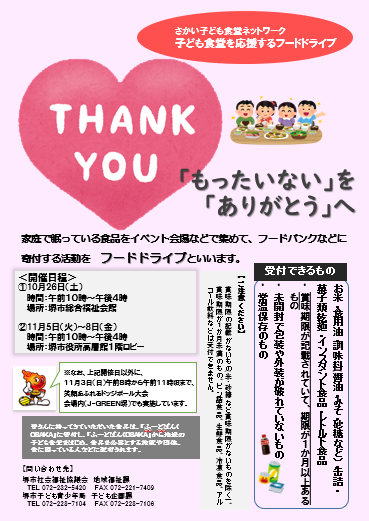 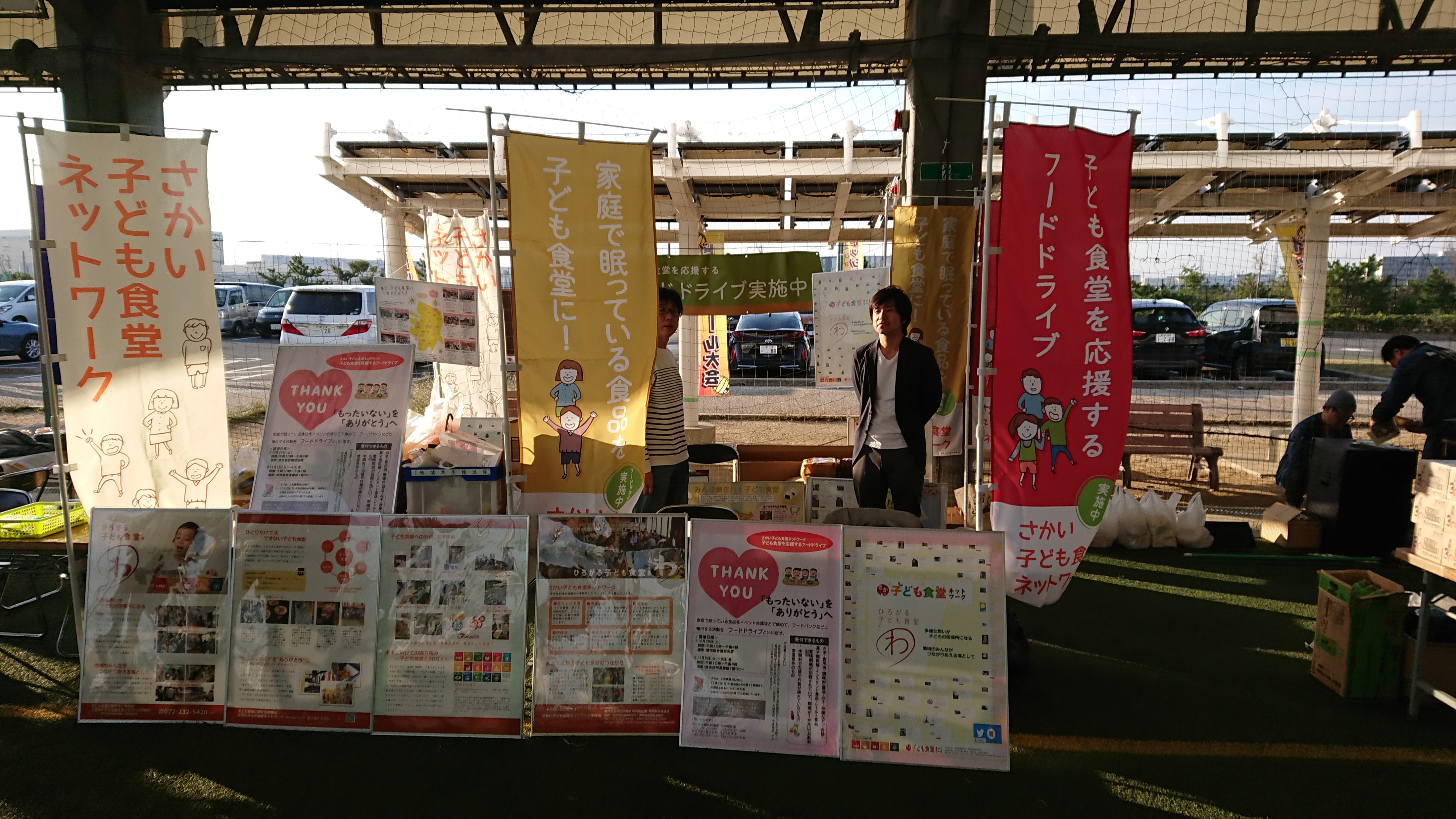 子ども食堂を応援するフードドライブを実施
さかい子ども食堂ネットワーク 子ども食堂を応援するフードドライブ2019
秋のフードドライブ
常設型フードドライブ
フードドライブ（10/26、11/3、11/5～8）＆常設型フードドライブ（11/1～14）の累計
5
人
41
人
14
人
9
人
39
人
21
人
累計145人
寄付者
寄付者
物品
16
人
1115品
609kg
79品
82kg
86品
27kg
166品
38kg
96品
25kg
206品
219kg
1031kg
物
品
※白字は11/1～14の常設型フードドライブの実績です
145人
累計1828品
1031kg
80品
31kg
1828品
寄付者からのメッセージ
いろんな所に
子どもたちの居場所があればいいですね
がんばってください
少しだけど
使ってください
大変ですが
頑張ってください！
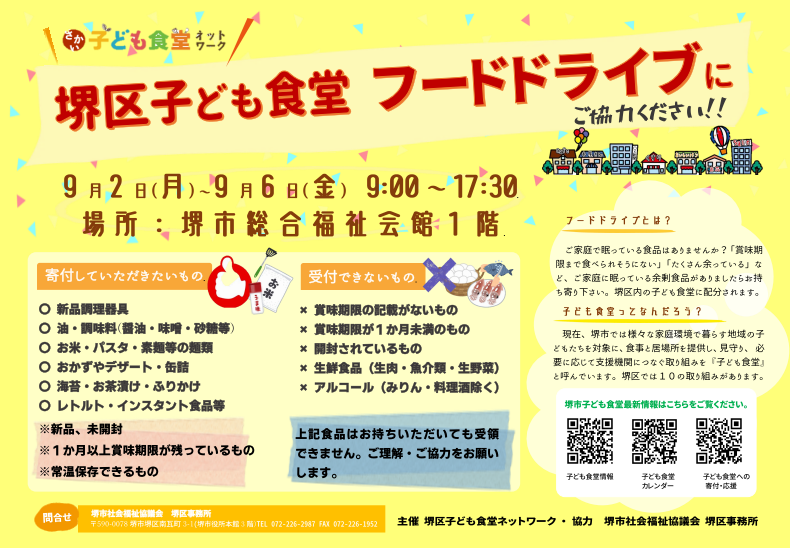 区ネットワークでも　　フードドライブが　　　　広がっています
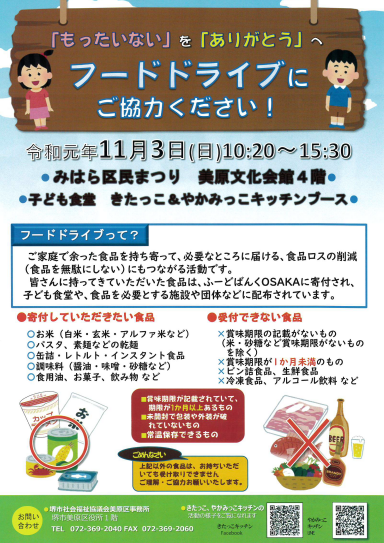 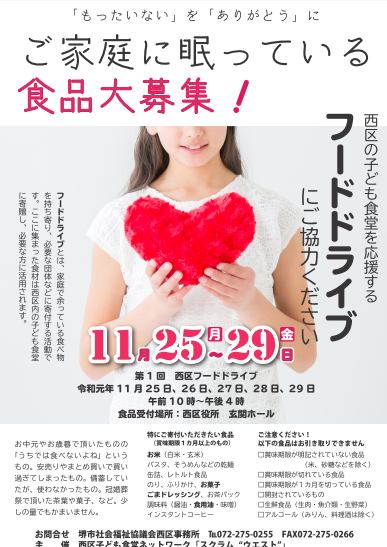 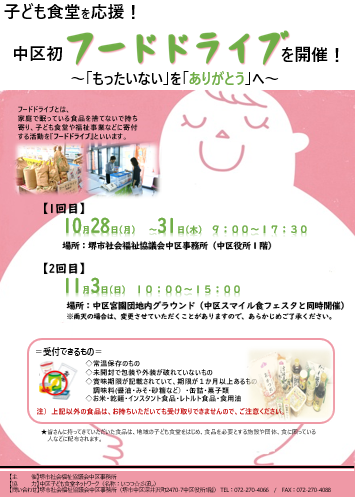 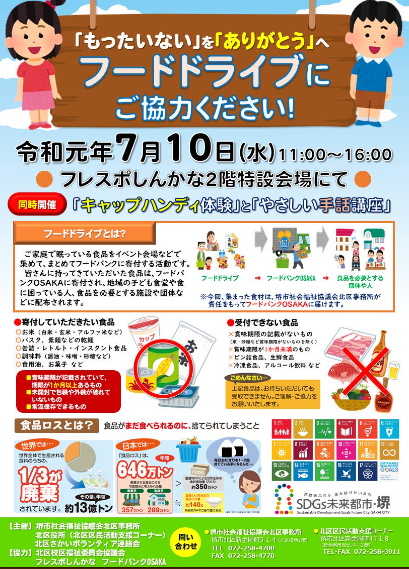 ・英彰子ども食堂　ここなら（堺区）
　　　　　　　　・くすのき子ども食堂（堺区）
　　　　　　　　・のんびり食堂（西区）
子ども食堂での
　子どもたちのかかわり
話題提供
子どもたちのためにも
守りましょう
◎個別、具体的な名前は出さない
　　　　A小学校や低学年、高学年、Aくん、Bちゃん、Cくんなど
◎ここでの話題をほかに流出させない
　　　　〇〇子ども食堂で▲▲な子どもが□□してる
◎写真や動画の取り扱いやSNSも気をつけて
　　　　本人が「今」いいと言っても、将来にわたって残るもの
想いを聴き、話そう
わかちあいタイム
３人グループを作ってください・初めて出会う方・所属のちがう方（必ずグループの中に子ども食堂の方が参加する状態）
大切にしたいこと【学びあい】　＊グループ共有では、　　全員が参加して意見をいうこと　＊しっかりと相手の話を聞くこと
みなさまに質問
発表を聞いた感想を　　　　　　　　　　　　一言で！
～子ども食堂での子どもとの関わり～
子ども食堂実践者のみなさまに質問
子ども食堂に
気がかりな子どもは
　　　　　　来ていますか？
～子ども食堂での子どもとの関わり～
子ども食堂実践者のみなさまに質問
子どもたちと
かかわっていて、
どんな時に気になりますか？
～子ども食堂での子どもとの関わり～
子ども食堂実践者のみなさまに質問
子どもたちと
かかわっていて、
対応が難しかったところは
ありましたか？
みなさまに質問
今、感じていることを
教えてください（感想）
そ　の　他　お　知　ら　せ
事　務　連　絡
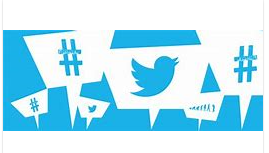 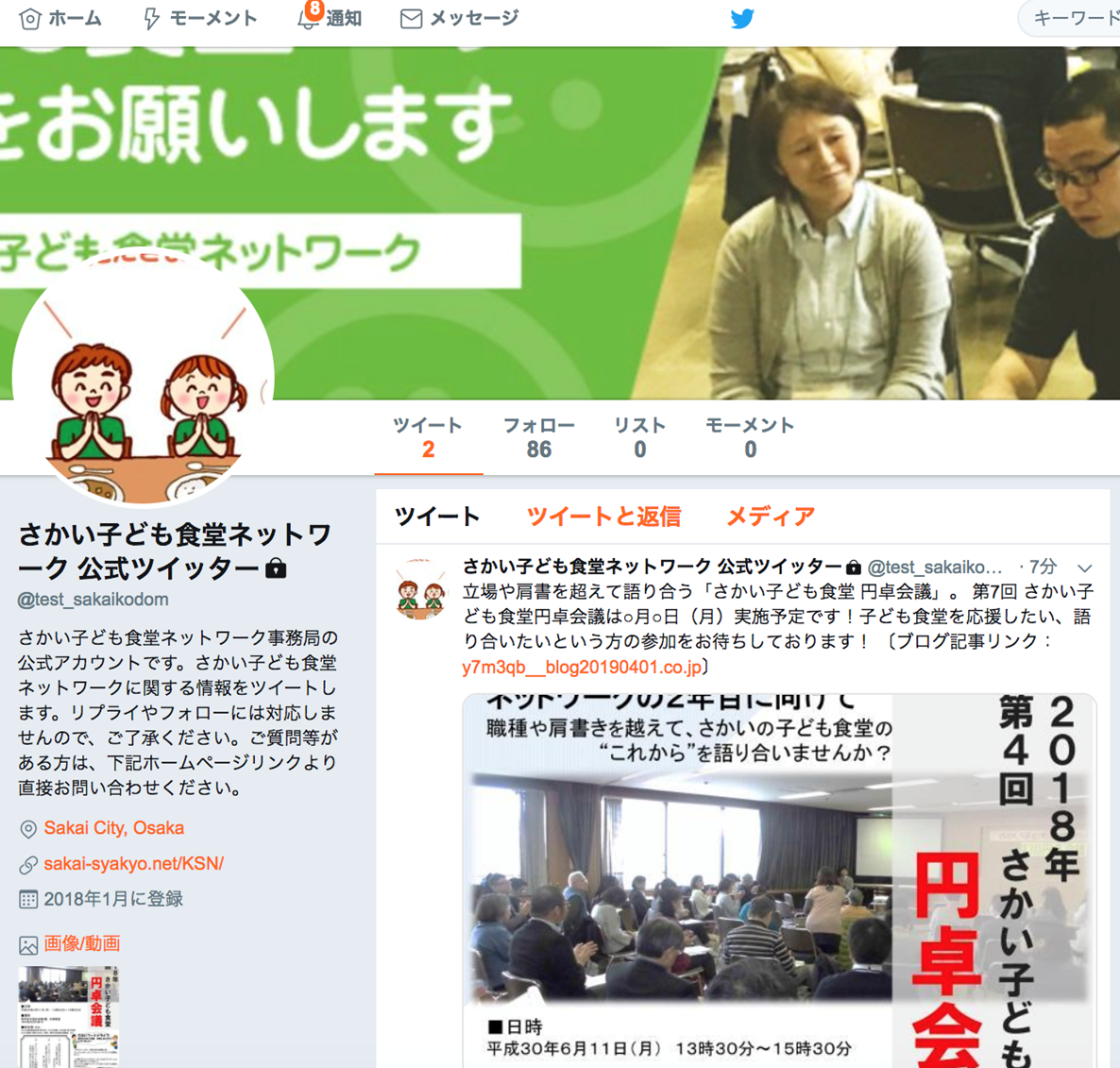 「さかい子ども食堂ネットワーク」
　　　　　　のフォローをおねがいします
アカウント：@sakai_kodomo　（https://twitter.com/sakai_kodomo）